EFFECTIVE ASSESSMENTS
Session Objectives
Apply concepts from today’s presentation in planning concrete next steps towards…
determining the purpose of assessments in monitoring student learning.
creating true value in assessing students by properly integrating them into the teaching and learning cycle. 
incorporating the five elements of assessment design in creating balanced and well-designed assessment items which accurately measure what students know and can do.
Agenda
Monitoring and Adjusting in the Teaching and Learning Cycle
Fostering Intellectual Engagement
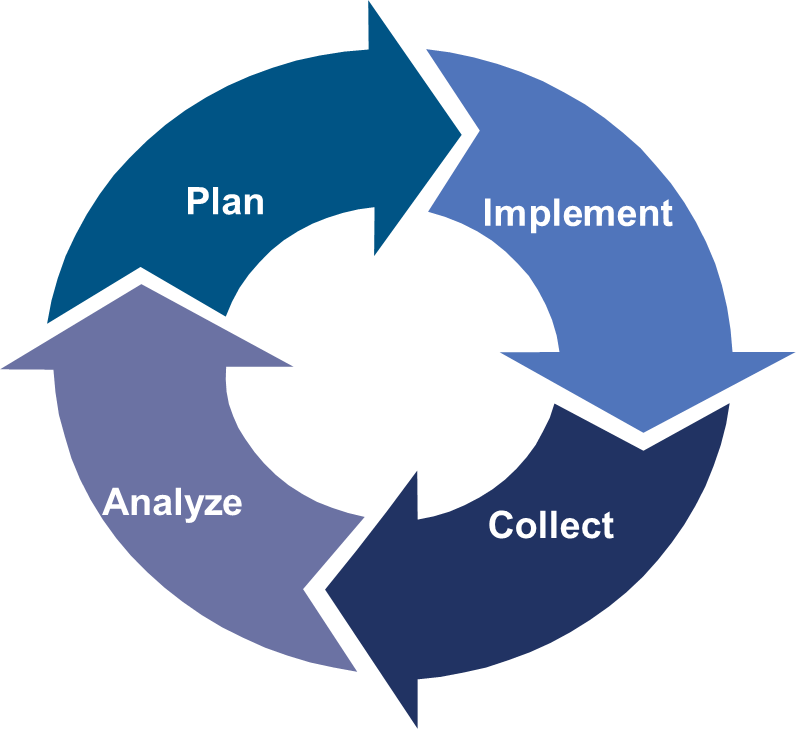 Using Assessment Data to Drive Instruction
Effective Assessments
Assessments and the Learning Process
Testing: Dipstick versus Learning Tool
Make it Stick

“There are few surer ways to raise the hackles of many students and educators than talking about testing.  The growing focus over recent years on standardized assessment, in particular, has turned testing into a lightning rod for frustration over how to achieve the country's education goals  . . .  But if we stop thinking of testing as a dipstick to measure learning-if we think of it as practicing retrieval of learning from memory rather than “testing,” we open ourselves to another possibility:   the use of testing as a tool for learning.”

				(Brown, Roediger, & McDaniel,  2014)
“Learning to Love Assessment”
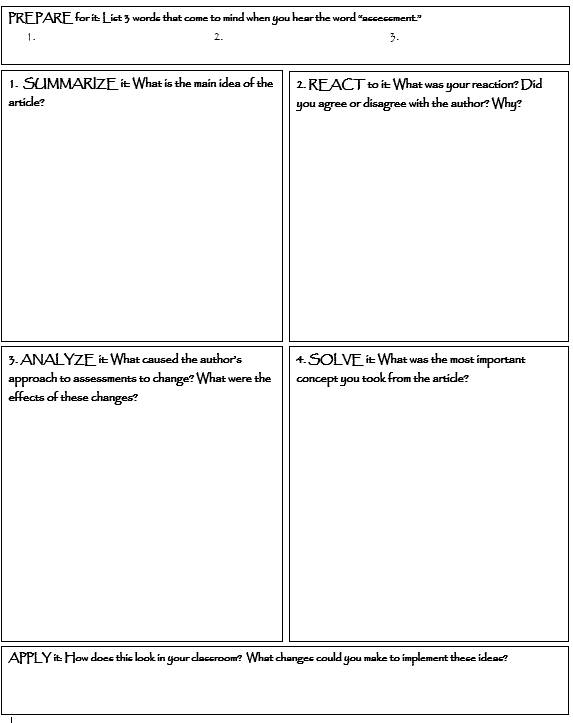 Read the first page of the article and your assigned understandings.
Complete Boxes 1-4 in the graphic organizer 
Discuss your responses with your group members
Determine a spokesperson for your group
Share out
Apply
Where do Assessments Belong in the Teaching and Learning Cycle?
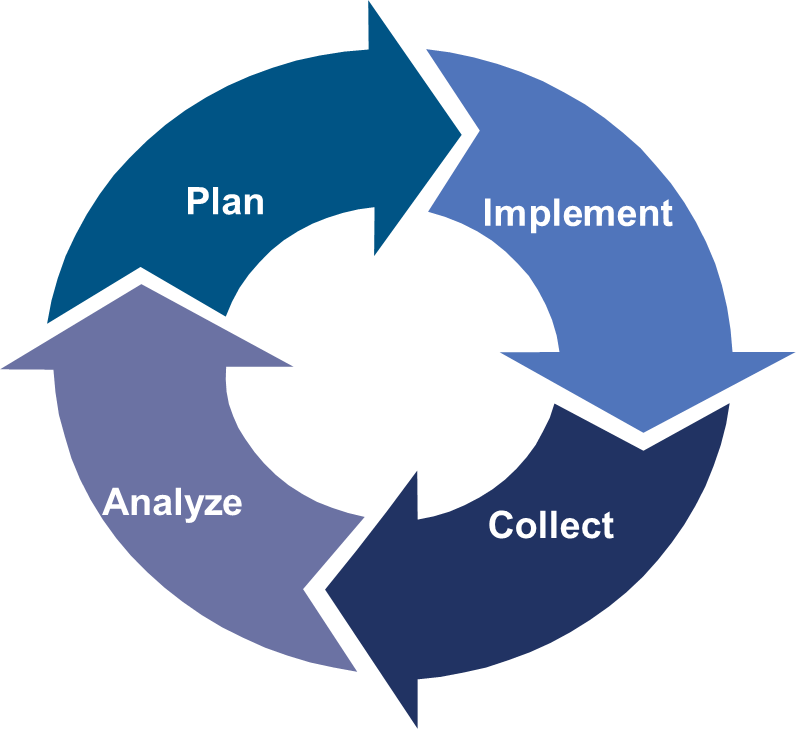 What activities will help ensure they learn this?
What should my students learn by when?
How will I ensure they learn it?
How will I know they have learned it?
What tool will I use to collect information about student learning?
[Speaker Notes: Discuss this in the frame of assessments driving the learning in the classroom.
Assessments are involved in all areas of the teaching learning cycle.
Assessments need to be appropriately planned.
Assessments are implemented in lessons.
Assessments are evaluated/graded.
The information from the assessments is analyzed.]
Effective Assessments
Transparent  assessment practices are valuable to both teachers and students.
Assessments are opportunities to learn what our students know and need.
Valid assessments are balanced and well designed.
Purpose
Value
Accuracy
Agenda
[Speaker Notes: Mention here that these three parts equal 
Purpose: Determine the purpose
Value: Effective practices
Accuracy: by paying attention to the five elements]
The Purposes of Assessment
Think about ways you currently assess student learning throughout a unit of study.
Take one minute to write down as many as you can on separate post-its
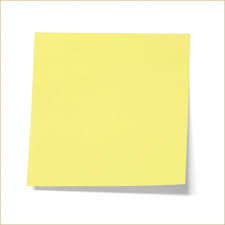 The Purposes of Assessment
Diagnostic Assessment
Formative Assessment
Diagnostic Assessment: Used to determine students’ knowledge and skills before a unit of instruction.

Formative Assessment: Used to monitor student learning and adjust ongoing instruction.

Interim Assessment: Measure students’ knowledge and skills on a specific set of academic goals, typically within a particular time frame.   

Summative Assessment: Measure student mastery of standards at the end of a unit of instruction.
Interim Assessment
Summative Assessment
The Purposes of Assessment
The Purposes of Assessment Activity
Return to post-its.
Sort assessments into purposes


2.  Reflect:
Could you have sorted them differently? How and why?
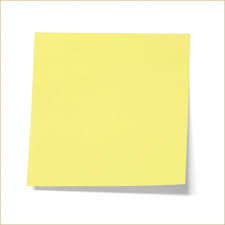 [Speaker Notes: (animate on mouse click)

Activity:
Count off, put coaches in groups
Groups go to designated area in room (numbers posted on walls before session starts). Poster of 4 purposes at each wall.
Part 1: Coaches sort together and add additional strategies
Debrief on slide 17]
Practice: Determining the Purpose
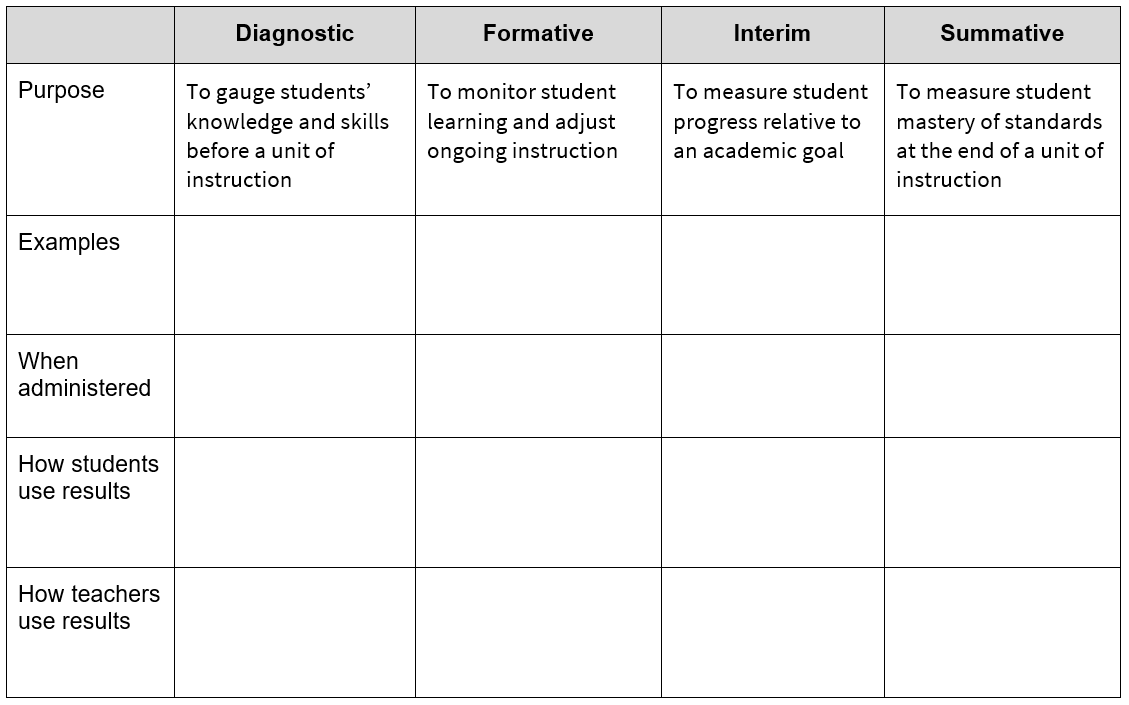 Check for Understanding
Using the posters around the room, and table you created, respond to this question using the handout provided:

What are the purposes of assessment?
Key Takeaways
Assessment is a tool for learning when used
to determine what students know
to determine what students need to know
to determine what students learned
to plan instruction
to help students gauge their progress
Agenda
Implementing Valuable Assessment Practices
Assessment practices which 
create student ownership of learning include: 

Incorporating a variety of assessment approaches.
Continuously providing task- involving feedback.
Creating opportunities for productive struggle.
Developing and utilizing common assessments when practical.
Teaching and Learning  Cycle
A process by which teachers…
Plan – Develop curriculum, instruction, and assessments

Implement – Teach

Collect – Gather indicators of student progress 

Analyze – Identify trends, patterns,  and misconceptions; decide what  needs more reinforcement or re-teaching 

Plan – Refine the plan based on analysis of the data
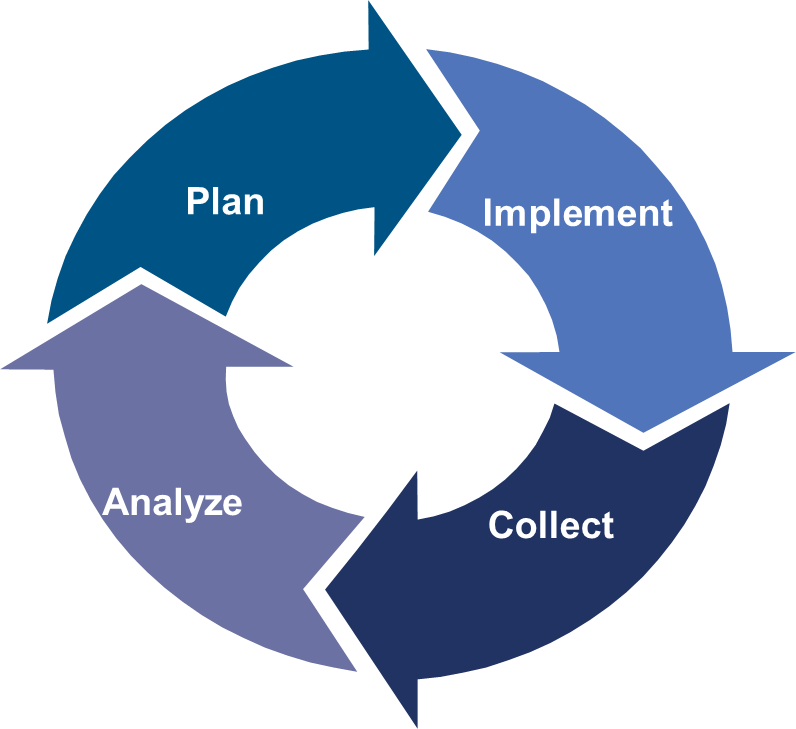 [Speaker Notes: Introduce Olympics Example]
Let’s Learn about the Olympics
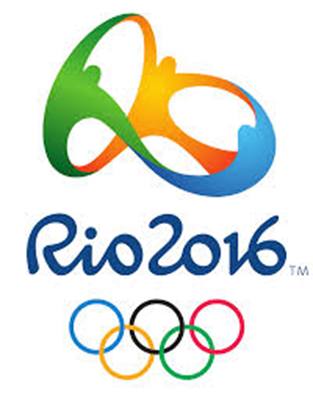 [Speaker Notes: Will share plan at May 24 meeting. Slides (and lesson plan) to be added once finalized.]
We’re off to the Olympics!
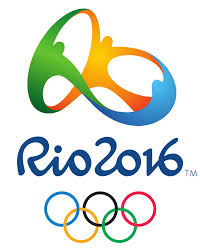 What do we Know?
1.Kahoot.it
2. Type in game pin #
3. Type your first name and first letter of your last name
Objectives
Describe places of interest in Rio De Janeiro. 

Identify current political issues and how they are impacting the games. 

Identify current headlines and how they are impacting people’s interest in the games.
Z Chart
Title
The “gist” of your topic
Z
Three important ideas associated with  your topic
1.
2.
3.
Picture representation(s) of your topic
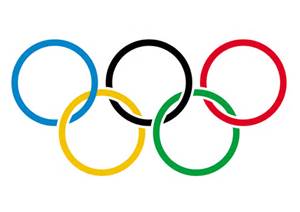 Why is this important?
With Your Group...
Research
Complete “Z” Chart
Plan Presentation
 Practice and Critique
Refine
Graphic Organizer
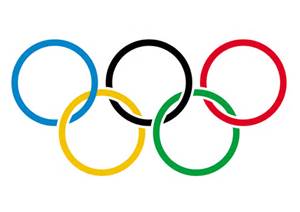 Geography
Politics
Headlines
Impact
Questions
Here we go!
presentation
gallery walk
assessment
Show us what you know!
Write a one minute essay on what you’ve learned. Be sure to include how the politics, places of interest and headlines are impacting the games.
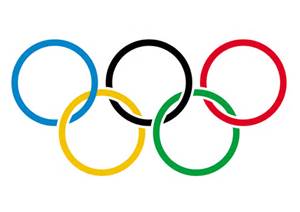 Monitoring and Adjusting Instruction
Plan
Diagnostic Assessment
Quizzes, formulated items used for baseline or pre-tests
Implement
Formative Assessment
Quizzes, checks for understanding, exit tickets
Summative Assessment
State tests, portfolios, SGOs, benchmarks, mid-terms, final assessments
Interim Assessment
District-wide benchmarks, unit assessments
Collect
Analyze
Incorporate a Variety of Approaches
Review the Effective Assessment Strategy Grid

Indicate one new strategy you would like to use and explain how you would use it in your classroom.
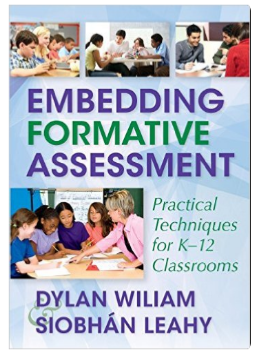 Resources we love for assessment strategies!
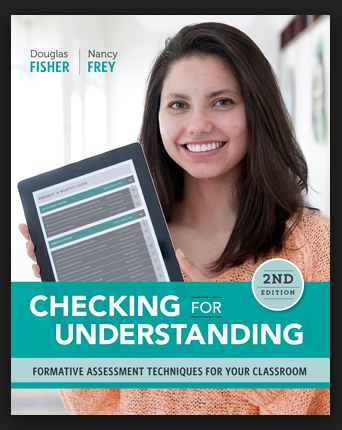 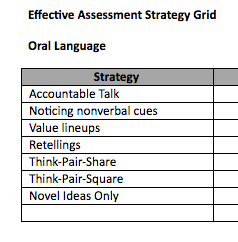 Provide Valuable Feedback
[Speaker Notes: https://www.youtube.com/watch?v=NWv1VdDeoRY]
Feedback Activity
Feedback Should Be More Work For The Recipient Than The Donor

Focus on the reaction of the students, not the feedback.
Develop a growth mindset in your students.
Design feedback as part of a system.
Focus more on longer time for feedback.
Concentrate on personal bests, not efforts or ranks.
Make feedback into detective work.
Provide comment-only grading.
Use focused feedback.
Provide Valuable Feedback
Productive Struggle Leads to Success
[Speaker Notes: As adults we recognize this but our students may not realize it.]
Create Opportunities for Productive Struggle
Productive Struggle in the Classroom
Productive Struggle Leads 
to Student Ownership
Active learning methods such as self-quizzing, elaboration, and reflection cause students to:
Reconsolidate memory
Create mental models
Broaden mastery
Foster conceptual learning
Improve versatility
Prime the mind for learning
[Speaker Notes: These terms come from pages 82-86 of “Make it Stick.”]
Common Assessments
Common assessments help to:
provide guidance to drive instruction in more focused way
provide consistency within departments 
show students that they are being held to high expectations/standards
consolidate learning by bringing it all together
[Speaker Notes: Tie to using assessment data to drive instruction]
Check for Understanding
Which assessment practice is your area of strength and which is your area for growth?

Variety
Feedback
Productive Struggle
Common Assessments
Key Takeaways
Assessment practices which 
create student ownership of learning include: 

Incorporating a variety of assessment approaches.
Continuously providing task-involving feedback.
Creating opportunities for productive struggle.
Developing and utilizing common assessments when practical.
Agenda
The Assessment Design Modules
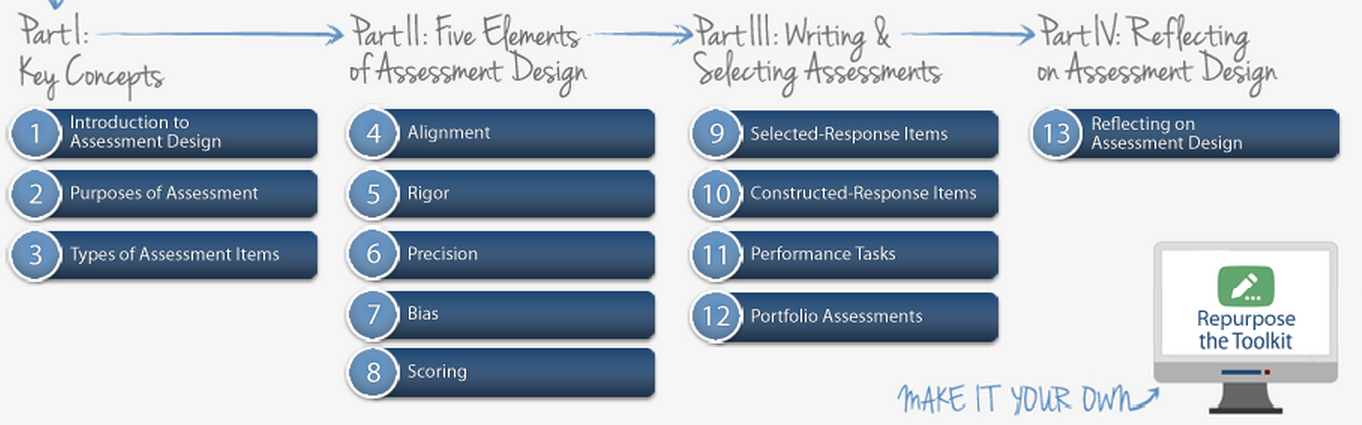 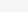 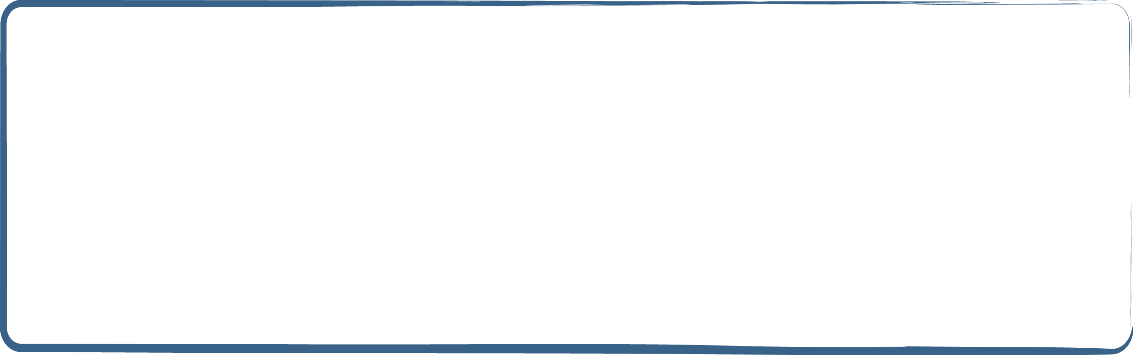 4 parts divided into 13 modules:
Part I: Key Concepts
Part II: Five Elements of Assessment Design
Part III: Writing & Selecting Assessments
Part IV: Reflecting on Assessment Design
[Speaker Notes: Good place to introduce the Assessment Design modules and accompanying checklist and blueprint.
The graphic is hotlinked.

Activity: Distribute Assessment Design Checklist and discuss using Notice and Wonder
Assessment Design Toolkit link (with all of the resources) http://www.csai-online.org/spotlight/assessment-design-toolkit]
Assessment Design Checklist
[Speaker Notes: Notice and Wonder--Graphic Organizer in binder (complete first two boxes)]
The Assessment Design Blueprint
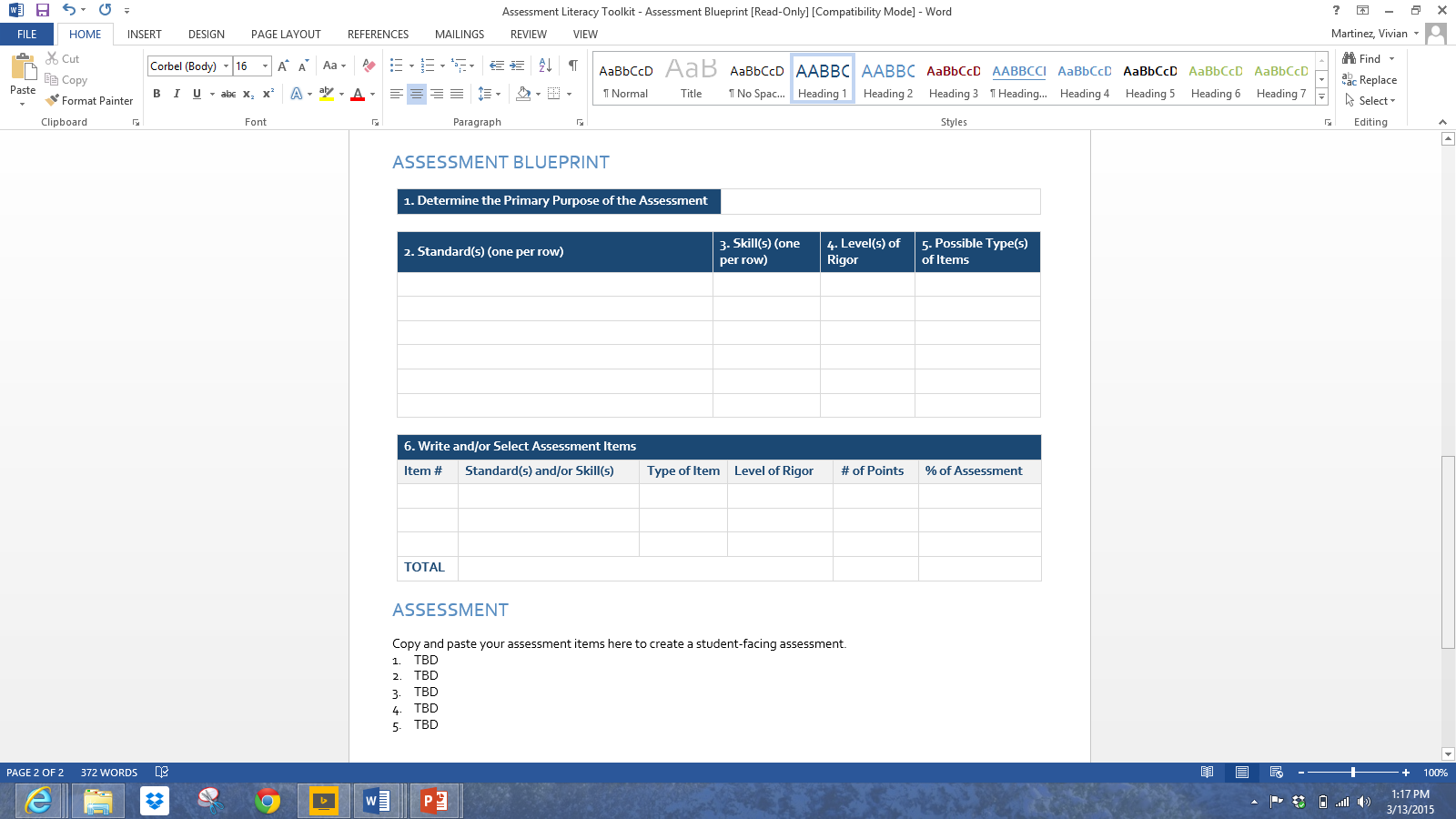 [Speaker Notes: As a team, would want to use this to create a common assessment.]
Elements of Assessment Design: Alignment
An assessment aligned with standards measures student performance on those standards.
[Speaker Notes: Model one for them and then bring standards. Provide a list.]
Alignment: Unpacking the Standard
Does each assessment item align with the standard you intend to teach and measure?
Read the Standard.
	Compare and contrast treatments of the same topic, or of various perspectives, in several primary and secondary sources; analyze how they relate in terms of themes and significant historical concepts.

Identify and clarify meanings of terminology used within the standard.
	RH.9-10.9: Compare and contrast treatments of the same topic, or of various perspectives, in several primary and secondary sources; analyze how they relate in terms of themes and significant historical concepts.

Nouns = content necessary, while verbs = what students need to do.
Verbs = compare, contrast, analyze, relate
Nouns = treatments, “same topic,” “several sources” primary, and secondary, themes, significant historical concepts
[Speaker Notes: **Add animation for each step

We should model one and then break them into groups to have them work on unpacking one standard from their discipline (We can provide some examples from various disciplines just in case).  If they are told to be prepared, possibly each bringing their own standards with them would help? You could also reference Course 2, Conversation 1 from the Blended Online Learning Modules WIll put this in the resources.

Does each assessment item align with the standard you intend to teach and measure? 

Read the Standard.
	
Identify and clarify meanings of terminology used within the standard.

Nouns = content necessary, while verbs = what students need to do.]
Alignment: Determine the Skills and Assessment
Determine skills necessary for students to fully demonstrate understanding of standards. 
Summarizing articles; Compare and contrast over multiple sources; Differentiate primary and secondary sources; Recognize point of view/bias

Discuss rationale for each skill. 

Identify formative, diagnostic, interim and summative assessment strategies  that could be used to assess this standard.
Non-content related articles to compare and contrast (high interest)
Close reading activity, Station activity (analyzing documents from different sources/points of view: Abolition of Slavery, Gettysburg Address, New York Times article, Closure with question about each of the statements)
Unit test (open ended question)
Timed Document Based Question 
Research Paper
Alignment: Determine the Skills and Assessment
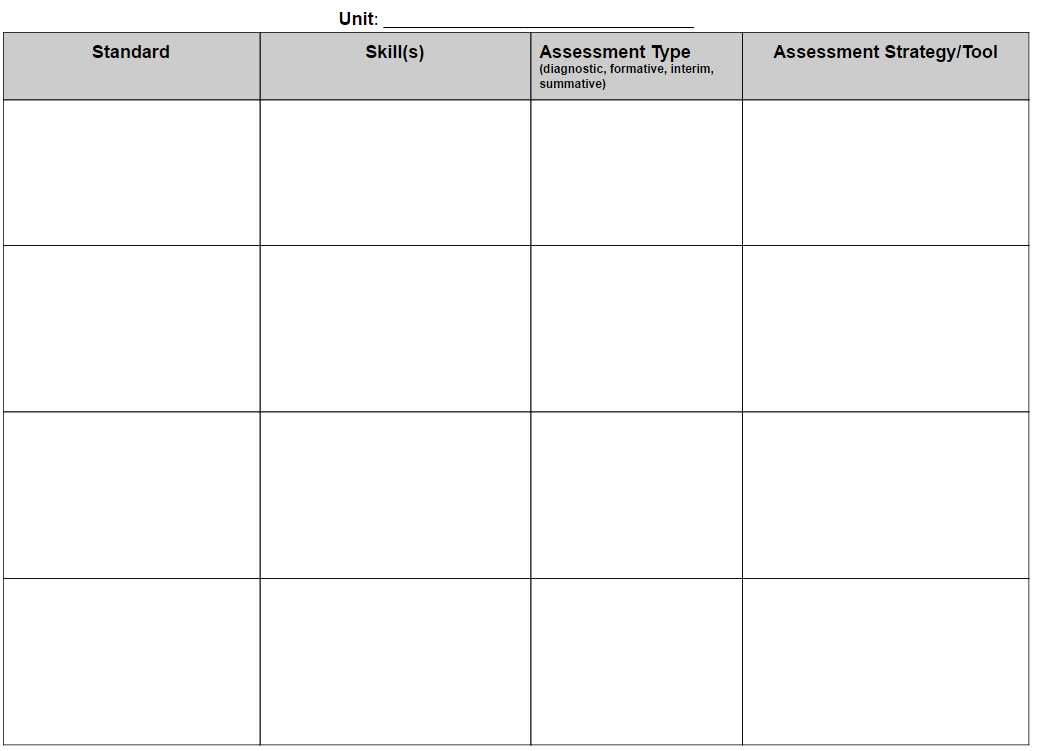 [Speaker Notes: Standards: https://docs.google.com/document/d/1BJWDAQ7d5wsD3PVexj4g8sYA1leXIz9x0M1EcyhuVas/edit?usp=sharing

Group Activity:

Unpack the Standard
Determine the skills
Plan the assessment types


In Groups:
Read the Standard
Identify and clarify meanings of terminology used within the standard.
Nouns = content necessary, while verbs = what students need to do.
Determine skills necessary for students to fully demonstrate understanding of standards
Discuss rationale for each skill
***Use Assessment Design Blueprint*** Good application]
Elements of Assessment Design: Rigor
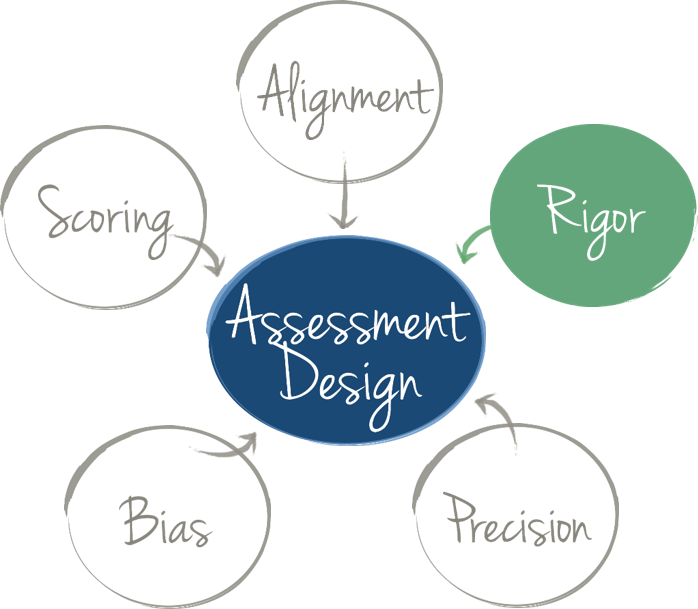 An assessment has “an appropriate level of rigor” if…
It includes items that match the level of rigor of the skill or skills you intend to measure. 

It measures a range of student thinking and understanding so that it can determine what all students know and can do.
Understanding Rigor
An assessment that accurately reflects the range of rigor of the course and instruction increases the validity of inferences educators can make about student learning.
Provides access points to students of varying ability.
[Speaker Notes: Leave right column blank, ask participants to discuss, then debrief...use animation]
Identifying Level(s) of Rigor
Depth of Knowledge Wheel (DOK)
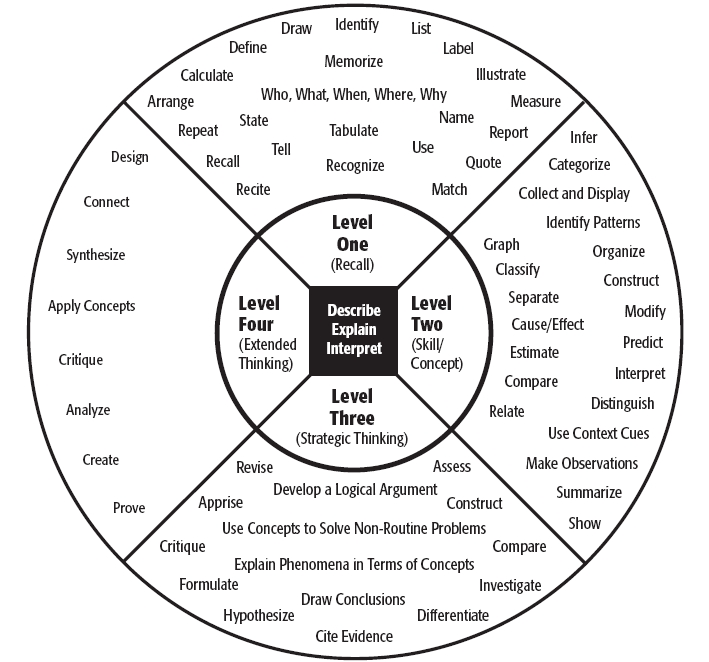 [Speaker Notes: An explanation of DOK is needed here to introduce this.]
Understanding Levels of Thinking
Practice: Identifying the Level of Rigor
Activity: Turn and Talk
Work with a neighbor to explain which level of the DOK wheel each activity represents and why it fits that level.
Choose two insects that you have observed and compare them.
Level 2: Basic Skills and Concepts
Name a food group.
Level 1: Recall and Reproduction
Create an in-depth character analysis, including textual and historical support for choices and perform said character.
Level 4: Extend Thinking
Identify two examples when a fork would not be the right utensil to use and explain why.
Level 3: Strategic Thinking and Reasoning
[Speaker Notes: This think-pair-share activity was used successfully during our SGO 2.1 presentations to highlight the levels. 

Extension activity: Ask Ts to compile list of what assessment for each activity could look like in a classroom.]
Rigor and Questioning Research
How does high quality questioning promote learning?
Stimulate thinking
Clarify understanding
Reveal misconceptions 
Deepen understanding
Hear alternate views
Make connections
[Speaker Notes: Include the Q chart in handouts
The level of rigor comes from the questions we ask..

Stress that this is the natural progression - you unpack the standard, determine the level of rigor, and then write assessment items (i.e. question) that match that level of rigor (the Q chart is very helpful for this)]
Rigor and Questioning
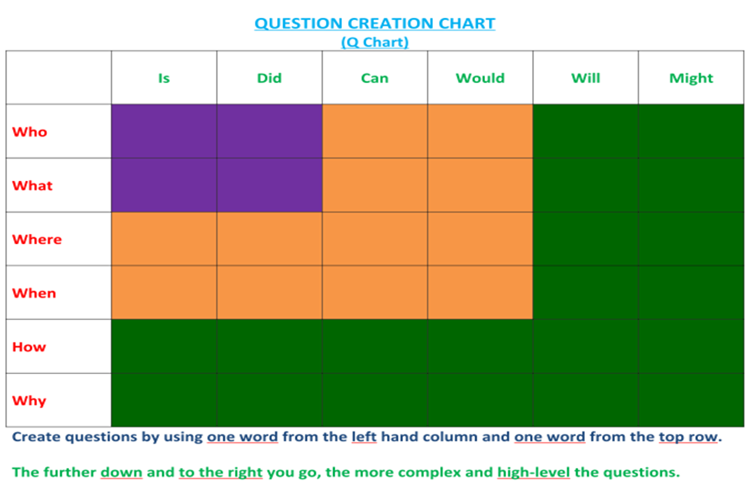 [Speaker Notes: Include the Q chart in handouts
The level of rigor comes from the questions we ask..

Stress that this is the natural progression - you unpack the standard, determine the level of rigor, and then write assessment items (i.e. question) that match that level of rigor (the Q chart is very helpful for this)]
Rigor and Questioning
Does each assessment item align with the standard you intend to teach and measure? Does the assessment item reflect the appropriate level of rigor?
RH.9-10.9: Compare and contrast treatments of the same topic, or of various perspectives, in several primary and secondary sources; analyze how they relate in terms of themes and significant historical concepts.


What is the main disagreement between the two authors? 
What would author X say in response to author Y? 
Why might these two authors have different views on the same topic?
[Speaker Notes: Model the questioning activity here using the model standard (RH.9-10.9) 
1 from purple, 1 from orange, 1 from green (on Q chart) 
Underlined question stems here in order to highlight connection to Q chart]
Rigor and Questioning Activity
Group Activity:

Working in your small group, create 3 - 4 questions you could use to assess the standard you unpacked on the Alignment Tool.
Questions should represent a range of rigor.  

Use the Q Chart and the Depth Knowledge Wheel to help with this.
Elements of Assessment Design: Precision
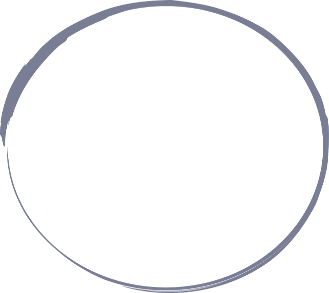 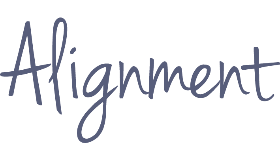 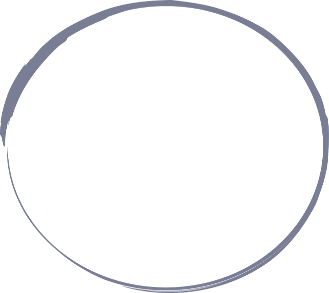 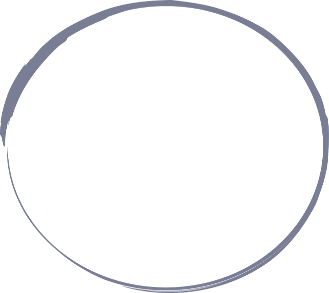 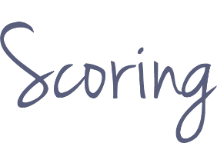 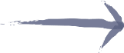 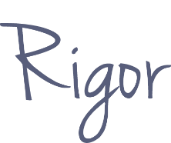 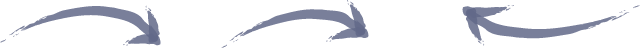 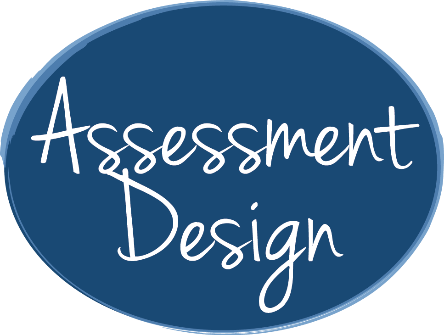 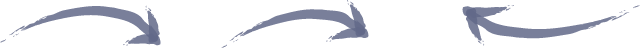 A precise assessment measures students’ knowledge and skills, not their misinterpretations or lack of unrelated background knowledge.
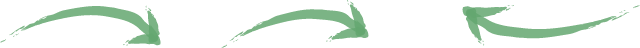 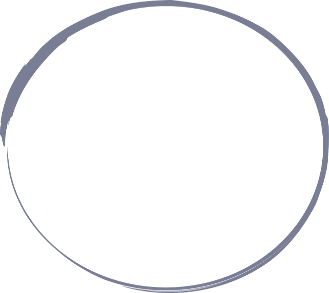 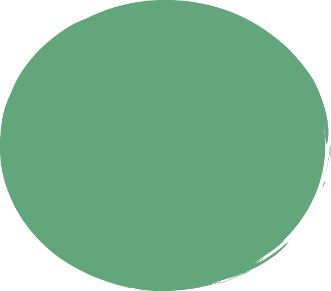 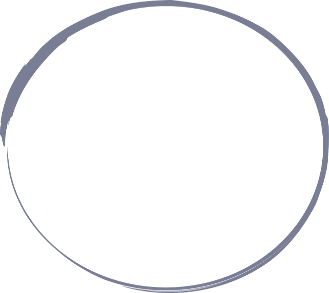 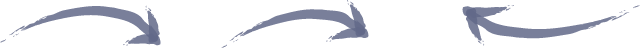 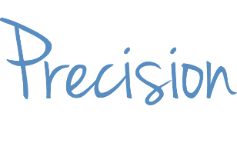 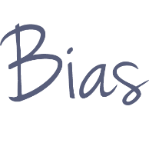 [Speaker Notes: The next three element descriptions and activities come pretty directly from the Assessment Design modules. The information needs to be consistent.]
Key Concepts in Precision
Well-designed assessments…
are formatted in a logical order
do NOT contain typos or factual errors
contain accurate and clear instructions
include all of the information students need to demonstrate their knowledge and skills
Key Concepts in Precision
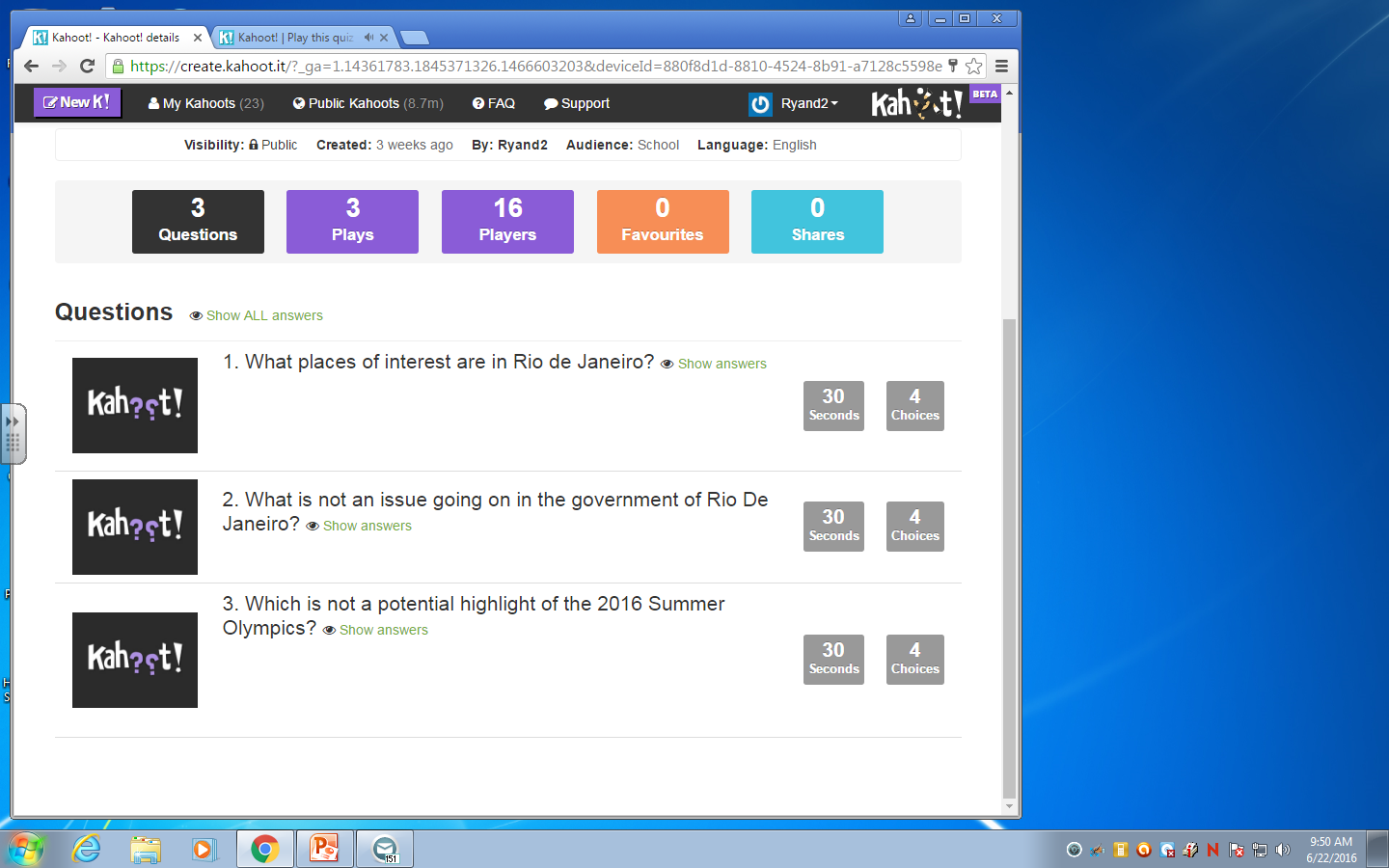 How could this item be constructed to be made more precise?
Marcus has 34 marbles. He puts an equal number of marbles into four bags. For 1a–1d, choose Yes or No to indicate whether each number sentence could be used to find the number of marbles that Marcus puts in each bag.

36 x 4 =
36 ÷ 4 =
36 x  = 36
36 ÷  = 36
[Speaker Notes: Activity: How could you revise this item to make it clearer?

Marcus has 34 marbles. He puts an equal number of marbles into 4 bags. For “1a”–“1d,” choose Yes or No to indicate whether each number sentence could be used to find the number of marbles that Marcus puts in each bag. 

a. 36 x 4 =
 
b. 36 ÷ 4 =
 
c. 36 x [blank] = 36
  
d. 36 ÷ [blank] = 36]
How could this item be constructed to be made more precise?
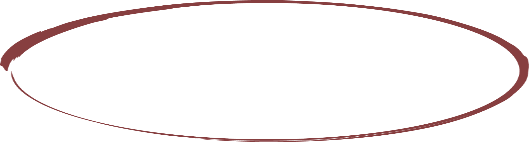 Marcus has 34 marbles. He puts an equal number of marbles into four bags. For    1a–1d, choose Yes or No to indicate whether each number sentence could be used to find the number of marbles that Marcus puts in each bag.

36 x 4 =
36 ÷ 4 =
36               x  = 36
36               ÷  = 36
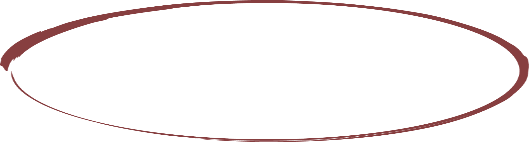 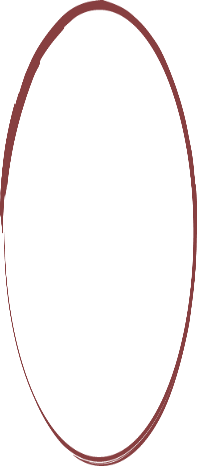 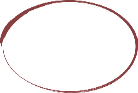 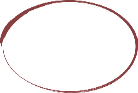 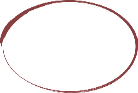 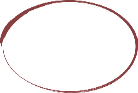 [Speaker Notes: Activity: The first sentence contains a typo; that is, it reads 34 marbles instead of 36. The prompt references choices 1a–1d, but the answer choices do not include the number “1,” which may cause confusion. The choices also do not make clear where they are missing information; that is, choices “a” and “b” are missing information after the equal sign, and choices “c” and “d” are missing information before the equal sign.]
Elements of Assessment Design: Bias
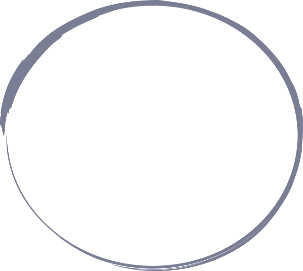 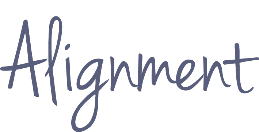 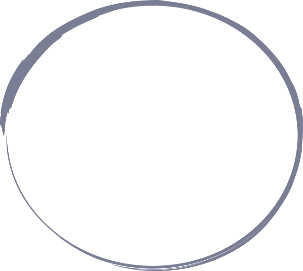 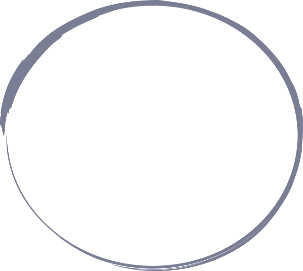 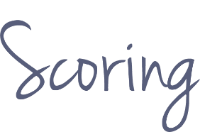 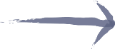 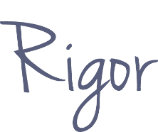 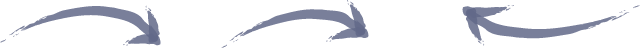 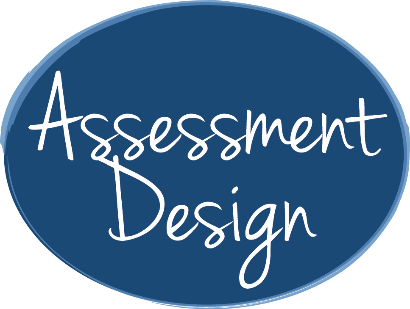 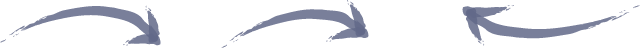 An unbiased assessment
measure students’ knowledge and skills 
do not measure differences
amongst students because
of their personal characteristics
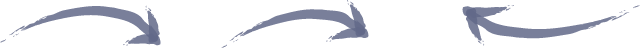 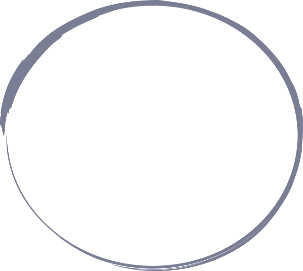 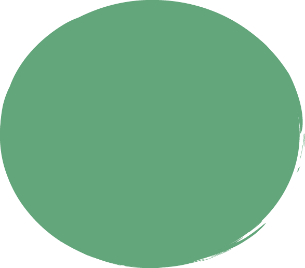 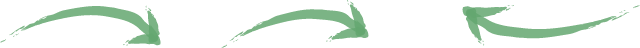 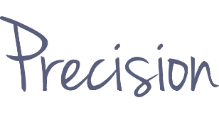 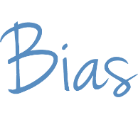 [Speaker Notes: Option: Presenters can use the two samples of bias from RSN one-pager (provide handout):
Conjunctions and Quarterback Sacks
Probability and Deck of Cards

“Bias” should be written in the bubble Same as precision.]
Is this an Example of Bias?
Which of the following measures could be the length of a typical hole in a golf course?  
300 inches 
300 feet 
300 yards 
300 miles
[Speaker Notes: Activity: Consider this assessment item.

Which of the following measures could be the length of a typical hole in a golf course? 
 
300 inches; 
300 feet; 
300 yards; or 
300 miles 
 
Do you think this item may be biased? Why or why not?]
Is this an Example of Bias?
Which of the following measures could be the length of a typical hole in a golf course?  
300 inches 
300 feet 
300 yards 
300 miles
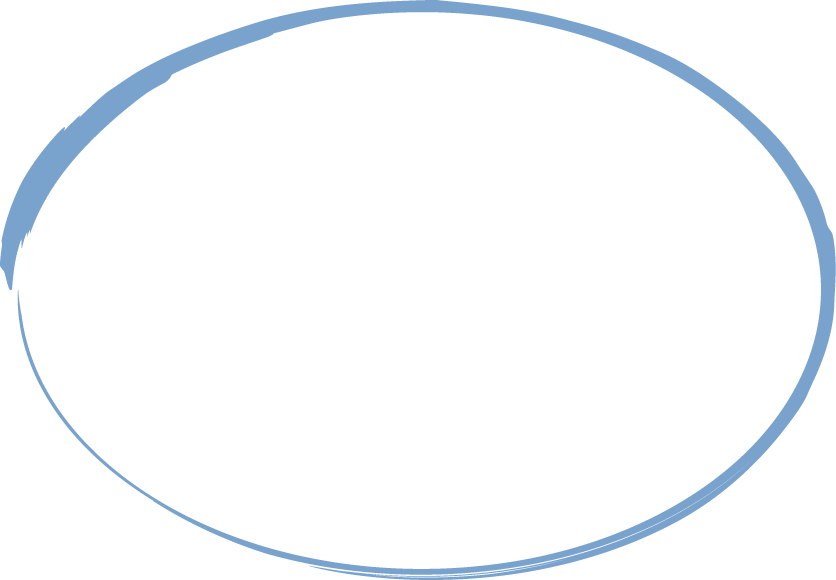 Familiarity with Golf
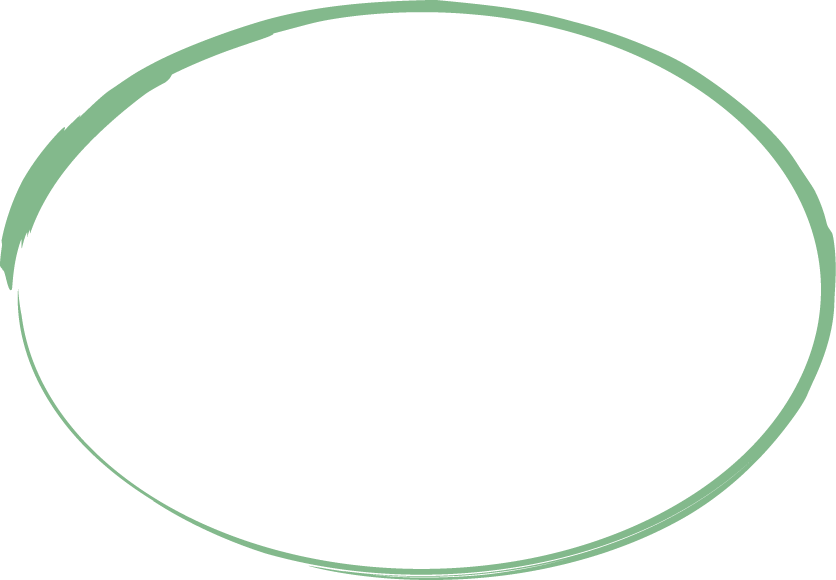 Measurement Units
What is the source of bias?
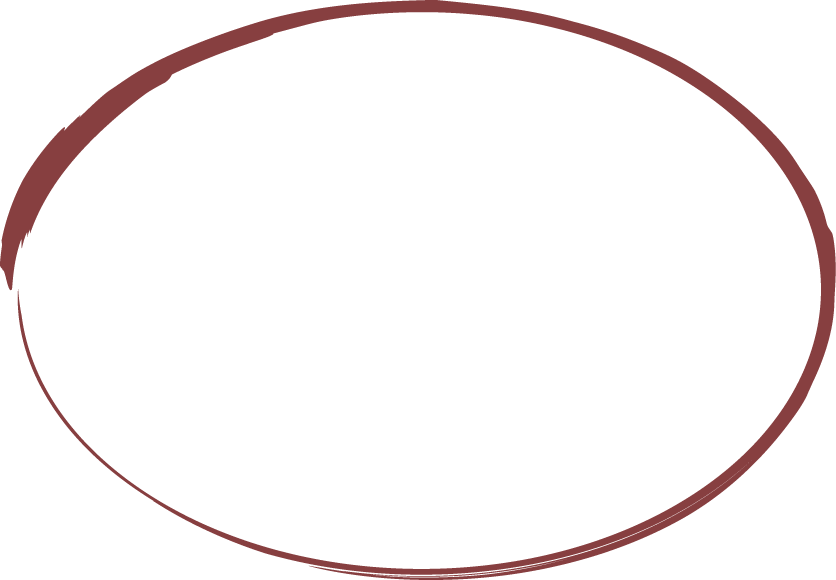 Socioeconomic Status
[Speaker Notes: Activity: This item is similar to the example we just discussed. Typically, golf is an expensive activity. The item may provide an advantage to students who come from more affluent backgrounds and are thus more familiar with the sport of golf.]
Detecting Bias
Remember, bias does not mean that assessment items cannot include any references to topics that may interest some groups of students and not others. That would make designing assessments nearly impossible. 
It’s difficult to detect your own bias.
Precision and Bias Activity
Go back to the questions you created in the previous activity.   Trade.

Evaluate each question for precision and bias.  

Were any of the questions biased in any way?

 How could they be improved?
[Speaker Notes: Provide additional examples to evaluate.]
Elements of Assessment Design: Scoring
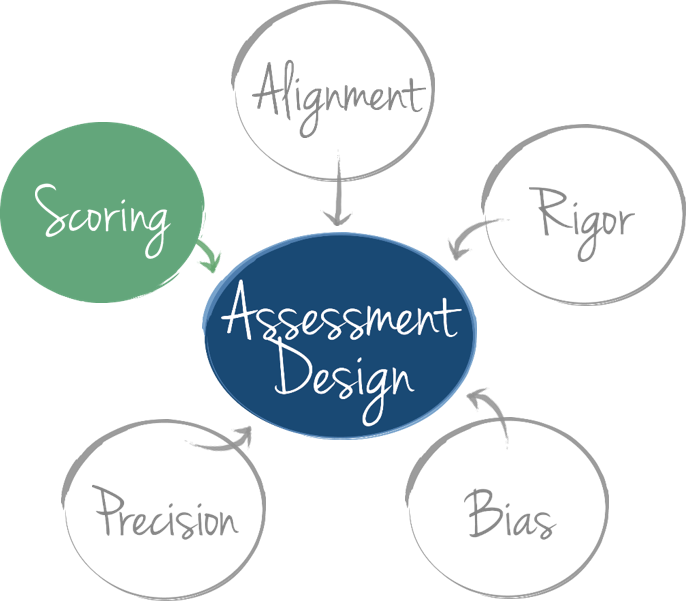 An assessment that has an appropriate scoring strategy measures students’ knowledge and skills, not how the assessment is scored or who scores it.
Effective Scoring Methods Include…
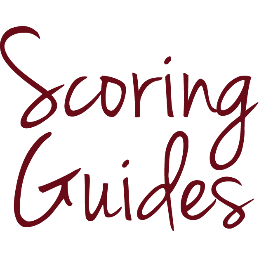 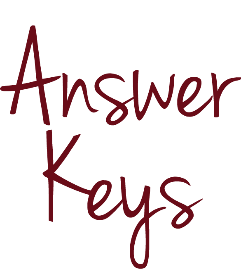 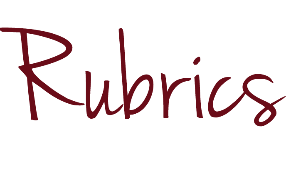 [Speaker Notes: Groups will talk about their own definitions of each of these terms.]
Scoring Options
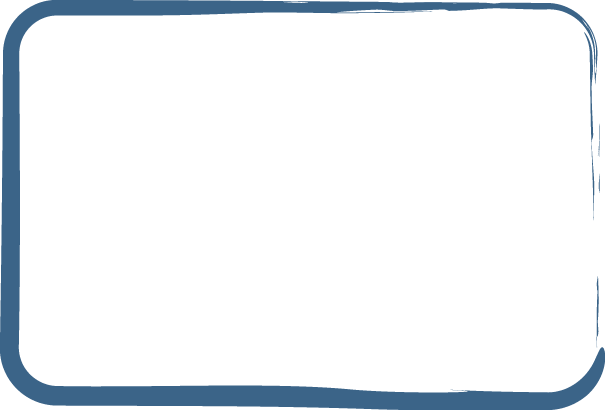 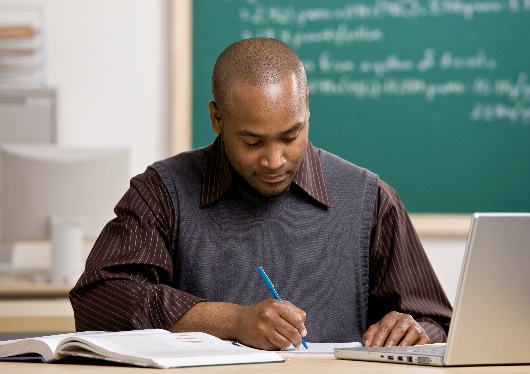 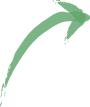 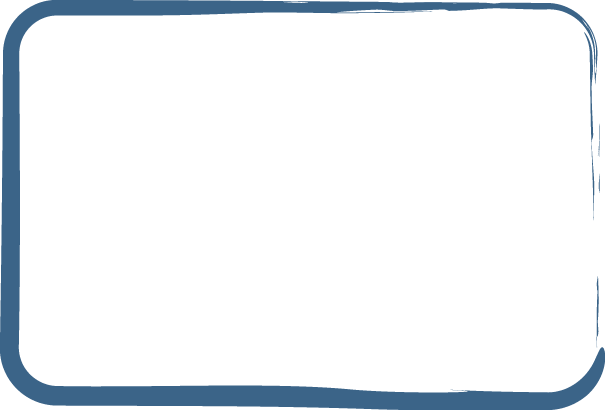 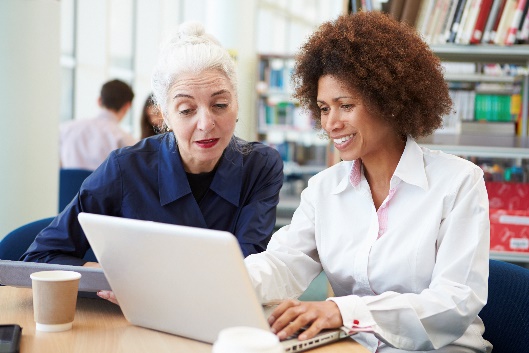 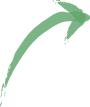 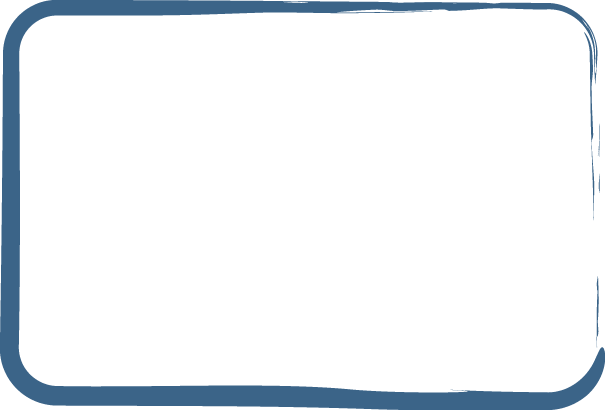 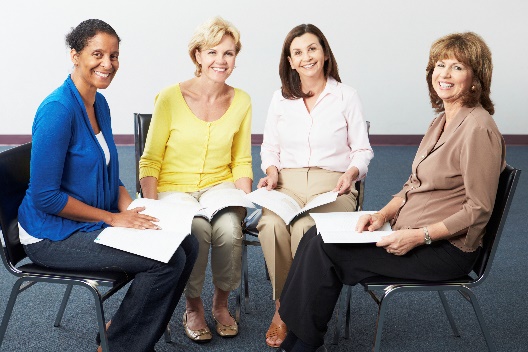 [Speaker Notes: You may score an assessment yourself, with another teacher or with a team of teachers.]
Scoring Options
Go back to the list of assessment strategies  you created earlier.   

Choose one and decide the best possible scoring option.  Be prepared to explain why you chose this scoring option. 

How could another scoring option change the data?
[Speaker Notes: Debrief: participants share with whole group as time allows]
Check for Understanding
[Speaker Notes: Participants return to Notice and Wonder handout and complete final box]
Key Takeaways
Assessments should
align to standards.
match the level of rigor of the standard and include a range of rigor.
be constructed with precision.
be checked for bias.
utilize an appropriate scoring method.
Monitoring and Adjusting in the Teaching and Learning Cycle
Fostering Intellectual Engagement
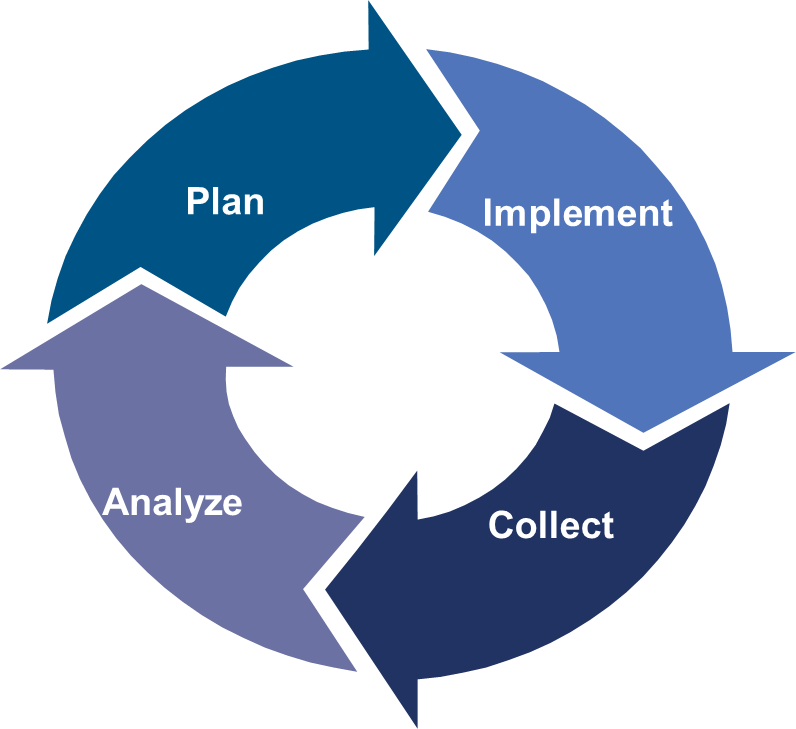 Using Assessment Data to Drive Instruction
Effective Assessments
Tying it all Together
If you were riding in an elevator with your superintendent, a parent, a student and a colleague, and they asked you about the assessment cycle, what would you say? Write your one-minute explanation.
Closure
5 R’s of Reflecting
•Restate: What did you learn?
•React: What is your opinion?
•Relate: How does it relate to you?
•Respond: With a question.
•Realize: Why is it important?
[Speaker Notes: Institute reflection on whole module. Introduce as alternate to Elevator Speech]
Closure
Specific
Measurable
Action-Oriented
Realistic
Time-bound
Set a SMART Goal 
	for your practice
Closure
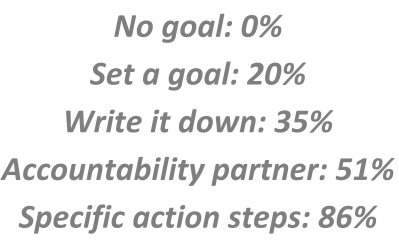 Now that you’ve set a goal, 
make it stick!
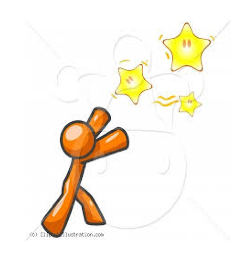 [Speaker Notes: From Pete Hall, Lead On]